2022년도 2회 추경예산 공고
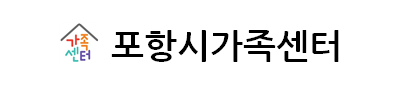 포항시가족센터 2022년 2회 추경예산 총괄표
(단위 : 천원)